„FIE raamatupidamine ja tuludeklaratsiooni täitmine“
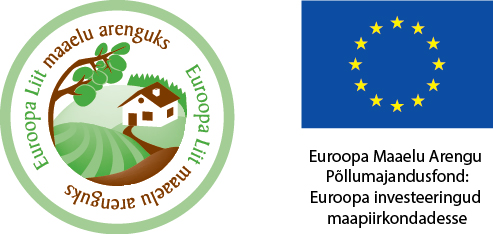 KOOLITAJA: AINO VOORO
Päevakord
FIE tuludeklaratsioon 
E-vormi täitmine, kahjumi edasikandmine. 
FIE ettevõtlusvormi eelised ja puudused; 
FIE tegevust puudutav seadusandlus; 
FIE kassapõhine ja tekkepõhine arvestus.
Algdokumendid ja päevaraamat; 
ettevõtluse tulud ja kulud, 
isikliku tarbimise proportsiooni arvestus. 
FIE põhivara arvestus; 
FIE laenude ja liisingute arvestus; 
FIE PRIA toetuste arvestus.
FIE käibemaksukohustuslasena; 
FIE erikonto. 
Ettevõtluse peatamine ja lõpetamine, maksuriskid; FIE vara üleandmine või pärimine.
FIE ümberkujundamine äriühinguks. 
FIE tulumaks, sotsiaalmaks ja avansilised maksed.
FIE tuludeklaratsioon
Ettevõtlus on isiku iseseisev majandus- või kutsetegevus, mille eesmärgiks on tulu saamine kauba tootmisest, müümisest või vahendamisest, teenuse osutamisest või muust tegevusest, kaasa arvatud loominguline või teaduslik tegevus.
Ettevõtlustulu on tulumaksuga, sotsiaalmaksuga ja kohustatud isiku puhul ka kogumispensioni maksega maksustatav tulu.
Ettevõtlusest saadud tulu peab deklareerima deklaratsiooni vormil E.
Vorm E esitatakse koos füüsilise isiku tuludeklaratsiooni vormiga A maksustamisperioodile (kalendriaastale) järgneva aasta 30. aprilliks.
FIE on kohustatud tuludeklaratsiooni esitama ka siis, kui ettevõtlustulu puudus või see oli väiksem kui maksuvaba tulu.
Nii vormi A kui vormi E on võimalik esitada kas e-MTA kaudu või paberil.
FIE tuludeklaratsioon
Ettevõtluskulud ja -tulud võetakse arvesse sellel aastal, millal tulu laekus või kulutus tehti.

NÄIDE
FIE andis ostjale kauba üle ja esitas oktoobris arve summas 500 eurot. Raha üleantud kauba eest laekus ettevõtjale järgmise aasta jaanuaris. Summa 500 eurot loetakse ettevõtja järgmise aasta tuluks ja käesoleval aastal tulu deklareerimisel arvesse ei võeta.
Ettevõtluse üle andmisel isikule, kes jätkab FIE ettevõtlust, esitab üleandja vormi E lisa koos vormidega A ja E maksustamisperioodile järgneva aasta 30. aprilliks.
FIE tuludeklaratsioon
Tuludeklaratsiooni vorm E täidetakse kassapõhiselt, st kui FIE on pidanud tekkepõhist raamatupidamisarvestust, tuleb see korrigeerida kassapõhiseks.Vormi E täitmisel märgitakse tulud ja kulud koos käibemaksuga.Ettevõtluse tulud ja kulud võetakse arvesse sellel aastal, millal tulu laekus või kulutus tehti (kulu tasuti).Vormile E kantud summad peavad olema vastavuses raamatupidamises kajastatud summadega. 
Vormi E esitades peab aasta raamatupidamisaruandlus olema korrastatud ja lõplik.
FIE tuludeklaratsioon
Tuludeklaratsiooni jaotus:
Vormi E real 1 „Ettevõtlus“ näidatakse ettevõtlusest saadud tulud, välja arvatud omatoodetud töötlemata põllumajandussaaduste ning ettevõtjale kuuluvalt kinnisasjalt metsamaterjali võõrandamisest saadud tulu ja tehtud kulud, mis deklareeritakse vastavalt ridadel 2 ja Ridadel 1.1.1 kuni 1.1.10 näidatakse ettevõtlustulud ja ridadel 1.2.1 kuni 1.2.11 ettevõtlusega seotud kulud. 9. 
Vormi E real 2 „Põllumajandussaaduste võõrandamine“ näidatakse omatoodetud töötlemata põllumajandussaaduste võõrandamisest saadud tulud. Ridadel 2.1.1 kuni 2.1.3 näitab ettevõtja omatoodetud töötlemata põllumajandussaaduste võõrandamisest saadud tulu ja ridadel 2.2.1 kuni 2.2.11 tehtud kulud.
Omatoodetud põllumajandussaaduste võõrandamine
Kui ettevõtja tegevusalaks on omatoodetud põllumajandussaaduste võõrandamine (müük, vahetamine), deklareerib ta sellest saadud tulu vormi E real 2. 
Kui ettevõtja osutab lisaks veel muid teenuseid (näiteks lükkab traktoriga külatee lumest puhtaks), siis ei deklareerita seda põllumajandussaaduste võõrandamisena, vaid teenuste osutamisena vormi E real 1.
FIE  omatoodetud töötlemata põllumajandussaaduste võõrandamisest saadud tulust, millest on tehtud dokumendiga tõendatud kulud, täiendavalt maha arvata kuni 5000 eurot, soodustus kohaldub ka töödeldud põllumajandussaadustele.
FIE tuludeklaratsioon
Vormi E real 3 „Kasvava metsa raieõiguse ja raiutud metsamaterjali võõrandamine ning sellega seotud toetused“ näitab ettevõtja talle kuuluvalt kinnisasjalt raieõiguse ja metsamaterjali võõrandamisest saadud tulud ning metsa majandamisega seotud toetused ja hüvitised. 
Real 3.1.1 näitab ettevõtja talle kuuluvalt kinnisasjalt raiutud metsamaterjali ja seal kasvava metsa raieõiguse võõrandamisest saadud tulu, real 3.1.2 näitab Natura 2000 erametsamaa toetuse, real 3.1.3 Maksu- ja Tolliameti tagastatud maksud ning ridadel 3.2.1 kuni 3.2.11 näitab ettevõtja tehtud kulud. 
Metsa majandamisega seotud muud toetused ja hüvitised näidatakse real 3.6. 
Rea 3.1.1 raieõiguse ja metsamaterjali võõrandamise ning rea 3.1.2 Natura 2000 toetuse täitmise korral märgitakse vormil E ka kinnistu(te) number ja aadress.
Metsatehingud
Kõik raieõigust ja/või metsamaterjali müünud ning ostnud füüsilised ja juriidilised isikud peavad esitama Maksu- ja Tolliametile kord aastas raieõiguse ning metsamaterjali müügi- ja ostutehingute teatise.
Raieõiguse ning metsamaterjali müügi- ja ostutehingu teatis tuleb esitada kord aastas.
Teatis eelmise aasta tehingute eest tuleb esitada 10. jaanuariks.
Teatist ei pea esitama kui ostetakse või müüakse vähem kui 20 tihumeetrit metsamaterjali aastas.
Metsatehingud
Maksustamisel on oluline teada, 
eraisiku vara võõrandamisega, sest maksustamise alused, maksukoormus, vara üle arvestuse pidamine ja deklareerimine on erinevad, või
kas tegemist on füüsilise isiku ettevõtlusega (FIE) või.
Võõrandamisena käsitletakse tehinguid, mille tulemusel 
vara vahetab omanikku, näiteks ostu-müügitehingud, kinkimine, vahetus jms, kusjuures vahetustehingule kohaldatakse müügilepingu kohta sätestatut;
vahetamisel loetakse maksustatavaks tuluks vahetatava vara soetamismaksumuse ning vahetuse teel vastu saadud vara turuhinna vahe.
Metsaomanik on füüsiline isik (eraisik)
Füüsiline isik (eraisik) müüb
raieõigust, 
metsamaterjali või 
sai Natura 2000 erametsamaa toetust, deklareerib ta saadud tulu tuludeklaratsiooni vormi A tabelis 6.2. 
Kulude ja tulude edasikandmise arvestus toimub tabeli 6.2 lisatabelis.
Kui metsa müüakse eraisikuna, on tegemist kasuga vara võõrandamisest.
Kasu vara võõrandamisest on müüdud vara soetamismaksumuse ja müügihinna vahe. 
Kasust saab maha arvata vara müügiga otseselt seotud kulud.
Kasu kuulub maksustamisele ainult tulumaksuga ning sotsiaalmaksu ei tasuta.
Tuludeklaratsiooni esitamisel kehtivad järgmised soodustused:
saadud tulust on võimalik maha arvata ka metsa majandamisega seotud kulud, kui tegemist on metsa majandamisega metsaseaduse tähenduses
kulud saab maha arvata kulu tegemise aasta tulust või kolmel järgneval aastal
saadud kasu võib edasi kanda kuni kolmele järgnevale aastale
maksustamisperioodil saab täiendavalt maha arvata kuni 5000 eurot
tulu saamise aastal saab tulust maha arvata ka müüdud osa soetamismaksumuse
Metsamaterjali liigitatamine
Metsamaterjali liigitatakse 
prussid, lauad, lõhutud küttepuud, hakkepuit, keemiliselt töödeldud metsamaterjal jms materjaliks. 
töödeldud metsamaterjali võõrandamise korral lähtutakse maksustamise üldpõhimõttest, s.t tegemist on kas vara võõrandamisega või ettevõtlusega. 
kasvava metsa raieõiguse ja raiutud metsamaterjali müügist saadud kasu maksustamise erikorda ei saa töödeldud metsamaterjali müügitulu maksustamisel kasutada. 
Töödeldud metsamaterjali võõrandamisel ei saa täiendavat mahaarvamist 5000 eurot arvesse võtta.
Metsamaterjali liigitatamine
Metsamaterjal metsaseaduse  § 28 lg 2 tähenduses on:
langetatud puu ja puutüvi
puutüve järkamisel saadud tüveosa
raidmed
Raidmed on puu järkamisel saadud latv, laasimisel saadud oksad, laasimisel saadud tüükakabad, alamõõdulised notiosad ja alusmetsast raiutud puud koos okstega.

Samuti võib tulu saada ka Natura 2000 erametsamaa toetusest. 
Toetus tuleb kindlasti tuludeklaratsioonis deklareerida.
Metsaomanik on füüsilisest isikust ettevõtja
FIE võib talle kuuluvalt kinnisasjalt raiutud metsamaterjali ja seal kasvava metsa raieõiguse võõrandamisest saadud tulust ning Natura 2000 erametsamaa toetusest maksustamisperioodil täiendavalt maha arvata kuni 5000 eurot. 
Tulust võib maha arvata kõik maksustamisperioodi jooksul maksumaksja poolt tehtud dokumentaalselt tõendatud ettevõtlusega seotud kulud (metsa kasvatamine, ülestöötamine, tehnika soetamine, palgatud tööjõud jms).
Kui võõrandatakse raieõigust või metsamaterjali ettevõtluse objektiks olevalt metsamaalt või saadakse Natura erametsamaa toetust ettevõtluses kasutatavale kinnistule, on saadud tulu ettevõtlustulu, millest saab metsamaa omanik maha arvata täiendava maksuvaba tulu kuni 5000 eurot.
Metsaomanik on füüsilisest isikust ettevõtja
Tulu maksustamisel omab tähtsust, kas võõrandatav raieõigus ja metsamaterjal on pärit FIE-le kuuluvalt (ettevõtlusega tegelemisel tuleb ettevõtluses kasutatavast varast eraldada isiklikus tarbimises olev vara) või teisele isikule (nt sõbrale, vennale, abikaasa lahusvarasse jne) kuuluvalt kinnistult ning kas Natura erametsamaa toetust saab FIE-le kuuluvale kinnistule, sest FIE-le kehtib täiendav maksuvabastus kuni 5000 eurot ainult temale kuuluvalt kinnistult raieõiguse ja metsamaterjali müügist saadud tulule ning tema kinnistule saadud Natura 2000 erametsamaa toetusele.
Metsaomanik on füüsilisest isikust ettevõtja
Täiendav mahaarvamine ei pea olema dokumentaalselt tõendatud ja see võetakse arvesse alles pärast ettevõtlustulust dokumentaalselt tõendatud kulude mahaarvamist. 
Täiendav maksuvabastus ei saa tekitada maksustamisperioodil kahjumit.
Maksustamisperioodil kasutamata maksuvabastuse osa ei saa kanda edasi järgnevatele maksustamisperioodidele.
Täiendavat maksusoodustust ei saa rakendada metsamaa ja töödeldud metsamaterjali (nt raiutud küttepuu, hakkpuit jne) võõrandamise korral.
Rendi- ja üüritulu
Rendi- ja üüritulu võib seadusjärgselt deklareerida kas vormil A või vormil E. 
Vormil E deklareeritakse rendi- ja üüritulu juhul, kui maksumaksja on registreeritud FIE-na ning rendi- ja üüritulu on tema ettevõtlustuluks. 
Kui ettevõtluseks tehtud kulutused märgitakse vormil E, siis peab ka tulu kajastama vormil E.
Kui renditulu ei ole ettevõtlustulu ja sellelt ei ole tulumaks kinni peetud, siis deklareeritakse see vormi A tabelis 7.3.
Kui eluruumi üüritulu ei ole ettevõtlustulu ja sellelt ei ole tulumaks kinni peetud, siis deklareeritakse see vormi A tabelis 7.4.
Sissetulekute ülevaade e-MTAs
E-teenuste keskkonnas e-MTA saab ülevaate oma aasta sissetulekutest ja maksuvaba tulu kasutamisest.
E-teenuste keskkonnas olev teenus „Minu sissetulekud“ annab ülevaate, kes ja mis summas on Teile 2022. aastal väljamakseid teinud ning kui palju on kasutatud maksuvaba tulu.
Samal lehel on näha eeldatav tulumaksukohustust (ilma ettevõtlustuluta), mis on arvestatud Maksu- ja Tolliametile teadaolevate andmete põhjal. 
Lõplik tulumaksukohustus selgub pärast tuludeklaratsiooni esitamist, kui on arvesse võetud kõik maksustatavad tulud ja maksusoodustused.
Aastatulu hulka arvestatakse:
töötasu ja muu tasu (puhkusetasu, toetus, haigushüvitis vm);
võlaõigusliku lepingu alusel osutatud teenuse eest saadud tasu;
ettevõtlustulu;
kasu vara võõrandamisest;
rendi- ja üüritulu, litsentsitasu, intress;
dividend;
maksustatav riiklik pension, sh I sambast paindlik vanaduspension ja kutsealade sooduspensionidtäiendava kogumispensioni (III samba) väljamakse, mis on maksustatud maksumääraga 20%;
toetus, stipendium, preemia, hüvitis või muu tulu.
2022. a maksuvaba tulu arvestamine
Kõikidele tuludele rakendub üldine maksuvaba tulu määr kuni 6000 eurot aastas ehk kuni 500 eurot kuus.

Maksuvaba tulu arvestamine 2022. aastal:
aastatuluga kuni 14 400 eurot on maksuvaba tulu 6000 eurot aastas,
aastatulu kasvades 14 400 eurolt 25 200 euroni väheneb maksuvaba tulu vastavalt valemile 6000 – 6000 ÷ 10 800 × (tulu summa – 14 400),
aastatuluga üle 25 200 euro on maksuvaba tulu 0.
Kassapõhine vs tekkepõhine
Kassapõhise raamatupidamisarvestuse korral tehakse tulude ja kulude sissekanded päevaraamatusse kronoloogilises järjekorras siis, kui reaalselt raha laekub või väljamakse tehakse. 
Tekkepõhise raamatupidamisarvestuse korral kajastatakse majandustehingud vastavalt nende toimumise ajale, sõltumata sellest, kas raha on laekunud või tasutud.Kuni käibemaksuga maksustatava käibe tekkimiseni saab FIE raamatupidamine olla teostatud kassapõhisena, ükski seadus ei kohusta neid tekkepõhisele üle minema.

Tekkepõhist raamatupidamist pidav FIE lähtub kogu raamatupidamise seadusest.
järgneb
FIE on raamatupidamiskohustuslane ning peab pidama raamatupidamisarvestust raamatupidamise seaduses sätestatud juhtudel ja korras.
Raamatupidamis- ja maksuarvestust on hädavajalik korraldada nii, et kontrollijal (MTA, PRIA) oleks mõistliku aja jooksul võimalik saada ülevaade tehingute toimumisest ning maksustamise seisukohast või investeerinutega tähendust omavatest asjaoludest, võib ette tulla olukord, kus ainult kassapõhisest raamatupidamisarvestusest ei piisa. 
Sellisel juhul on kõige efektiivsemaks FIE raamatupidamisarvestuse korraldamise viisiks tekkepõhise raamatupidamise sisseseadmine.
Majandustehingute dokumenteerimine
FIE raamatupidamine on üldiselt igati sarnane tavapärase äri raamatupidamisele, sest ka FIE-l on kohustus kajastada kõik oma ettevõtlusega seotud majandustehingud raamatupidamisregistris. 
Sealjuures peab iga tehingu kohta tehtav sissekanne sisaldama järgmisi andmeid:
majandustehingu kuupäev;
raamatupidamiskirjendi järjekorranumber;
debiteeritavad ja krediteeritavad kontod ja vastavad summad;
majandustehingu lühikirjeldus;
algdokumendi (koonddokumendi) nimetus ja number.
Algdokumendid ja päevaraamat
Algdokument peab sisaldama majandustehingu kohta vähemalt järgmisi andmeid:
toimumisaeg;
majandusliku sisu kirjeldus;
arvnäitajad, näiteks kogus, hind ja summa.
Kui raamatupidamiskohustuslase tehingupooleks on raamatupidamiskohustuslane, riigiraamatupidamiskohustuslane või välismaa juriidiline isik, peab kauba võõrandamise või teenuse osutamise kohta esitatud arve ka sisaldama arve numbrit või muud identifitseerimistunnust ja tehingupooli identifitseerida võimaldavaid andmeid.
järgneb
Käibemaksuseadus § 37:
Arvele tuleb märkida:
arve järjekorranumber ja väljastamise kuupäev;
maksukohustuslase nimi, aadress, maksukohustuslasena registreerimise number;
kauba soetaja või teenuse saaja nimi ja aadress;
kauba soetaja või teenuse saaja maksukohustuslasena registreerimise number, kui tal on maksukohustus kauba soetamisel või teenuse saamisel;
kauba või teenuse nimetus või kirjeldus;
kauba kogus või teenuse maht;
järgneb
kauba väljastamise või teenuse osutamise kuupäev või kauba või teenuse eest osalise või täieliku makse laekumise kuupäev, kui see on kindlaks määratav ja erinev arve väljastamise kuupäevast;
kauba või teenuse hind ilma käibemaksuta ning allahindlus, kui see pole hinna sisse arvatud;
maksustatav summa käibemaksumäärade kaupa koos kohaldatavate käibemaksumääradega või maksuvaba käibe summa;
tasumisele kuuluv käibemaksusumma, välja arvatud seaduses sätestatud juhtudel. Käibemaksusumma märgitakse eurodes.
järgneb
Lihtsustatud arve
Käibemaksuseaduse § 37 lõike 9 kohaselt on võimalik väljastada lihtsustatud nõuetele vastavaid arveid juhul, kui arve väljastatakse reisijateveo teenuse osutamisel või parkimisautomaadi, automaattankla makseterminali jm samalaadsete aparaatide kaudu. 
See tähendab, et näiteks automaattankla tšekk kõlbab sisendkäibemaksu mahaarvamiseks juhul, kui see on kuni 160€ ilma käibemaksuta ja vastab lihtsustatud arve nõuetele.
järgneb
Minimaalselt on nõutud järgmised andmed:
 arve number,
 maksukohustuslase nimi ja registreerimise number,
 kauba või teenuse nimetus või kirjeldus ning
 maksustatav summa ja tasumisele kuuluv käibemaksusumma.
Kuna näiteks automaattankla poolt väljastatud arvel ei ole peal andmeid ostja kohta, siis KMS lõike 11 kohaselt peab kauba või teenuse ostnud maksukohustuslane ise arvele märkima oma nime ja maksukohustuslasena registreerimise numbri.
Raamatupidamisregister (päevaraamat)
FIE kajastab kõik oma ettevõtlusega seotud majandustehingud raamatupidamisregistrites (raamatupidamise seaduse §-d 9 ja 10), kusjuures iga tehingu kohta tehtav sissekanne peab sisaldama järgmisi andmeid:
majandustehingu kuupäev,
raamatupidamiskirjendi järjekorranumber,
vastavad summad,
majandustehingu lühikirjeldus,
algdokumendi (koonddokumendi) nimetus ja number.
Kassapõhise raamatu pidamise registriks on päevaraamat.
Füüsilisest isikust ettevõtja tulude maksustamine
Füüsilisest isikust ettevõtja (FIE) ei ole tulumaksuseaduse (TuMS) kontekstis eraldi maksumaksja kategooria, vaid ettevõtlustulu on füüsilise isiku tulu liik, millele võivad lisanduda ka teised tulud. 
Muude tululiikide maksustamine ja kogutulust mahaarvamine toimub FIE puhul samade reeglite alusel nagu kõikidel teistel füüsilistel isikutel.
FIE-l on õigus ettevõtlustulust maha arvata et­tevõt­lu­se­ga seotud kulud. 
Selleks, et kulusid maha arvata, peab FIE olema registreeritud äriregistris.
Näide
FIE ettevõtlustulu
FIE tegevusala on marjakultuuride kasvatamine ja peale selle on ta oma korteri välja üürinud. 
Kui korteri üüri­mi­ne ei kuulu tema ettevõtluse alla, ei peeta korteri üüritulu ettevõtlustuluks, vaid hoopis üürituluks. 
See tähendab, et laekunud üüritulult peab küll ta­su­ma tulumaksu, kuid sot­siaalmak­su sellelt maksta ei tule. 
Oma FIE-na teenitud tulust ei saa isik antud olukorras näiteks korteri remondi- või hoolduskulusid maha arvata. 
Siinkohal on oluline viidata TuMS, mille alusel saab füüsiline isik oma tuludeklaratsioonis maha arvata 20% üürimisega seotud kuludest.
Ettevõtluse tulud ja kulud, isikliku tarbimise proportsiooni arvestus
Ettevõtluse tulu on:
tootmisest, müümisest või vahendamisest saadud rahasummad;
teenuse osutamisest või muust tegevusest, k.a loomingulisest või teaduslikust tegevusest saadud tulu;
ettevõtlusega seoses saadud rahalised toetused ja stipendiumid (sh seaduse alusel või riigieelarvest makstavad stipendiumid ning seaduse alusel saadud toetused);
rendi- või üüritulu ja litsentsitasu (kui maksumaksja on FIE-na
järgneb
finantstulu (sh panga poolt makstud intressid, raha erikontol hoiustamise eest);
kahjukindlustuse varakindlustusjuhtumi korral saadud kindlustushüvitis, juhul kui selle kindlustusjuhtumiga seotud kindlustusmaksed või kindlustatud vara soetusmaksumuse on FIE oma ettevõtlustulust maha arvanud;
ettevõtluses kasutatud vara võõrandamisest saadud tulu;
isiklikku tarbimisse võetud vara turuhind;
vara võõrandamisest saadud tulu või isiklikku tarbimisse võetud vara turuhind loetakse ettevõtluse tuluks juhul, kui vara soetamismaksumus või varale tehtud parenduskulud on eelnevalt kantud ettevõtluse kuludesse;
välismaal toimunud ettevõtlusest saadud tulu;
kõik muud tulumaksuseaduse alusel maksustatavad ettevõtlustulud.
ettevõtluse tuluks loetakse Maksu- ja Tolliameti poolt tagastatud või muu kohustusega tasaarveldatud käibemaks.
PRIA toetuste deklareerimine (järelkontroll)
Kui toetust saab füüsiline isik, kes ei tegele ettevõtlusega, siis PRIA peab toetuselt kinni tulumaksu ning deklareerib väljamakse ja sellelt kinnipeetud tulumaksu maksudeklaratsiooni vormil TSD. 
Maksu- ja Tolliamet kannab deklareeritud andmed residendist füüsilise isiku tuludeklaratsiooni (eeltäidetud andmed).

Kui toetust saab füüsilisest isikust ettevõtja (FIE) seoses oma ettevõtlusega, siis FIE võtab saadud toetuse arvesse oma ettevõtluse tuludes (deklareerib residendist füüsilise isiku tuludeklaratsiooni vormil E) ning FIE saab tulust (sh saadud toetusest) tehtud kulud maha arvata.

Pindalapõhiste toetuste puhul saab maksustamisel lähtuda sellest kas maatükk, millele toetust taotletakse on ettevõtluses kasutuses. 
Kui toetust saadakse vastavalt loomade arvule, saab lähtuda sellest, kas loomi kasvatatakse toodangu (nt piim, liha, vill, nahad jm) müügist saadava tulu eesmärgil.
Kulude mahaarvamine
Kulude mahaarvamise õigus on: 
registreeritud FIE-l on lubatud oma ettevõtlustulust maha arvata kõik tema poolt maksustamisperioodil tehtud dokumentaalselt tõendatud ettevõtlusega seotud kulud;
Maksuarvestuses peavad algdokumendid (dokumentaalne tõendus) vastama raamatupidamise seaduse §-s 7 sätestatud nõuetele;
Kui tehtud kulu on ettevõtlusega seotud vaid osaliselt, siis võib seda ettevõtlustulust maha arvata vaid ettevõtlusega seotud ulatuses;
Kui isik ei ole FIE-na registreeritud, siis ei ole tal ka õigust ettevõtlustulust mahaarvamisi teha;
järgneb
Enne FIE-na registreerimist tehtud kulud on samuti lubatud ettevõtlustulust maha arvata, kui need on seotud ettevõtja registreerimisega või ettevõtluse alustamiseks vajalike tegevuslubade ja registreeringute saamisega.
Kulu on ettevõtlusega seotud, kui see on tehtud maksustamisele kuuluva ettevõtlustulu saamise eesmärgil, on vajalik või kohane selle ettevõtluse säilitamiseks või arendamiseks ning kulu seos ettevõtlusega on selgelt põhjendatud, või on tehtud töötervishoiu ja tööohutuse tagamiseks töötajatele nõutava keskkonna loomisel (vastavalt töötervishoiu ja tööohutuse seaduse § 13 lõikele 1).
järgneb
Et kulu oleks võimalik lugeda ettevõtluskuluks, peab see olema:
tehtud maksumaksja enda poolt;
tehtud sellel maksustamisperioodil, millise perioodi ettevõtlustulust kulu maha arvatakse;
dokumentaalselt tõendatud;
seotud maksumaksja enda, mitte kellegi teise ettevõtlusega.
järgneb
Kulu on ettevõtlusega seotud, kui:
see on tehtud maksustatava et­tevõt­lus­tu­lu saa­mi­seks,
seda on vaja või see on kohane ettevõtluse säi­li­ta­mi­seks või aren­da­mi­seks,
kulu seos ettevõtlusega on selgelt põhjendatud.­
Kui kulu on ettevõtlusega seotud ainult osaliselt, saab ­ettevõtlustulust maha arvata vaid ettevõtlusega seo­tud osa.
Ettevõtluse kuludeks on:
Põhivara soetamismaksumus on vara omandamiseks ning selle parendamiseks ja täiendamiseks tehtud dokumentaalselt tõendatud kulud (tulumaksuseaduse § 38)
põhivara on vara, mida ettevõtja kasutab ettevõtluses pikema perioodi jooksul kui üks aasta. Põhivara hulka kuuluvad:
materiaalne põhivara (maa, ehitised, transpordivahendid, masinad ja seadmed, inventar, mööbel, kontoritehnika jms);
bioloogiline vara (loomad, taimed);
immateriaalne põhivara (arvutitarkvara, patendid, litsentsid jms).
Ettevõtluses osaliselt kasutatava põhivara soetamismaksumuse võib maha arvata proportsionaalselt ettevõtluses kasutatava osaga. 
Antud põhimõtet rakendatakse ka parendus- ja täienduskulu kohta
järgneb
kapitalirendi (liisingu) korras soetatud vara soetamismaksumuseks on maksustamisperioodil tasutud lepingujärgsete rendi- või väljaostumaksete summa ilma intressita (tulumaksuseaduse § 38 lõige 2). 
ettevõtluses osaliselt kasutatava vara soetamismaksumuse või renditasu võib maha arvata proportsionaalselt ettevõtluses kasutatava osaga
soetatud kaubad (sh materjalid, tooraine, kütus, seemned, energia, pooltooted);
soetatud teenused (sh ettevõtluses kasutatud pinna eest tasutud rendi- või üüritasud);
järgneb
FIE poolt oma töötajatele makstud palgad vm tasud;
FIE poolt oma töötajatele tehtud väljamaksetelt makstud sotsiaalmaks ja tööandja töötuskindlustusmakse;
FIE poolt oma töötajatele tehtud erisoodustused pärast nendelt tulu- ja sotsiaalmaksu tasumist;
FIE ettevõtluses osaleva abikaasa eest tasutud sotsiaalmaks;
muud ettevõtlusega seotud riiklikud maksud (maamaks, käibemaks, tollimaks, raskeveokimaks) ja kohalikud maksud (omavalitsusüksuste poolt oma haldusterritooriumil kehtestatud maksud, nt müügi-, reklaami- ja lõbustusmaks jne);
finantskulud, ettevõtlusega seotud laenult või muult võlakohustuselt tasutud intressid (v.a maksukorralduse seaduse alusel tasutud intressid);
järgneb
FIE enda või oma töötajate eest tasutud täiend- ja ümberõppe kulud, kui täiendati olemasolevat eri-, kutse- või ametialaseid teadmisi või omandati ettevõtluses vajaminevaid uusi oskusi;
Näide: FIE osales raamatupidamise seaduse ja maksuseaduste muudatusi käsitleval koolitusel ning tasus selle eest ise. Kuna FIE peab ise oma raamatupidamisarvestust, siis võib ta sellise koolituse eest tasutud summad kanda ettevõtluse kuludesse.
ettevõtluses kasutatava vara kindlustusmaksed;
ettevõtluses kasutatud vara võõrandamisega seotud kulud;
ettevõtluses kasutatavate litsentside, kauplemislubade või tegevuslubade eest makstud tasud jne.
NB! Vormil E kajastab ettevõtja oma ettevõtlusega seotud tulud ja kulud koos tasutud käibemaksuga.
Töötamise registreerimine
Töötamise registreerimise kohustus on kõigil tööd pakkuvatel füüsilistel ja juriidilistel isikutel. 
Tööd pakkuv isik (tööandja) on Eesti residendist või mitteresidendist juriidiline isik, Eesti riigiasutus või kohaliku omavalitsusüksuse asutus, füüsiline isik või füüsilisest isikust ettevõtja, kes sõlmib töötamise aluseks oleva kokkuleppe või nimetab tööd tegeva isiku (töötaja) ametikohale.
Töötamise registris tuleb registreerida kõigi füüsiliste isikute töötamised, mille puhul tekib maksukohustus Eestis ning seda olenemata lepingu vormist ning ajalisest kestvusest. Registrisse tuleb kanda kõik füüsilised isikud, kes töötavad töölepingu alusel või osutavad teenust muu võlaõigusliku lepingu alusel (nt käsundus-, töövõtu-, agendileping vms).
Erandina tuleb töötamise registrisse kanda töö tegemine äriühingus ja füüsilisest isikust ettevõtja juures vabatahtlikkuse alusel tasu saamata.
järgneb
Töötamise alustamine tuleb registreerida hiljemalt tööd tegeva isiku tööle asumise hetkeks.
Töölepingu korral tuleb töötamise alustamine registris registreerida hiljemalt tööd tegeva isiku tööle asumise hetkeks.
Võlaõiguslike lepingute korral töötamise alustamiseks on lepingu jõustumise kuupäev, mis üldjuhul on lepingu allkirjastamise kuupäev.
Registris peavad olema märgitud töötamise alustamine, peatumine, lõpetamine ning töötamise liik.
Tähtaeg töötamise peatumise ja lõpetamise registrisse kandmiseks on 10 kalendripäeva.
Lepingu lõppemise korral on oluline õige lõpetamise alus ja kuupäev.
Töölepingu alusel töötavate töötajate ravikindlustus
Õigus ravikindlustusele on üle ühekuulise tähtajaga või määramata ajaks sõlmitud töölepingu alusel töötavatel inimestel, kelle eest on kohustatud maksma sotsiaalmaksu tööandja.
Töötaja ravikindlustus tekib töötamise registrisse kantud töötamise alustamise kuupäevast arvestatava 14-päevase ooteaja möödumisel.
Kui töötamise registrisse kantud töötamise alustamise kuupäev jääb kehtiva ravikindlustuse ajavahemikku, siis jätkub ravikindlustus uuel alusel ilma katkemiseta.
Töötamise alustamine tuleb registreerida töötamise registris hiljemalt tööle asumise hetkeks.
Töötajana kindlustatud isikute ravikindlustus lõpeb kahe kuu möödumisel töötamise registrisse kantud töötamise lõppemise päevast.
Töötamise lõpetamine tuleb registreerida töötamise registris kümne päeva jooksul töötamise lõpetamise päevast arvates.
Ettevõtluse kulud ei ole:
ettevõtlustulult makstud tulumaks (sh tulumaksu avansilised maksed), FIE sotsiaalmaks, kogumispensionimakse;
seaduse alusel määratud ja maksustamisperioodil tasutud trahvid ja sunniraha ning maksukorralduse seaduse alusel tasutud intressid;
maksumaksjalt erikonfiskeeritud vara maksumus;
kõrgendatud määra järgi tasutud keskkonnatasu vastavalt keskkonnatasude seadusele ning seadusega sätestatud nõuete rikkumise või saastamisega looduskeskkonnale ning kolmandale isikule tekitatud kahju hüvitamise tasu;
järgneb
FIE poolt tehtud kingituste või annetuste maksumus;
kahju, mis tekkis vara turuhinnast madalama hinnaga võõrandamisest maksumaksjaga seotud isikule, v.a juhul, kui selliselt kahjult on makstud erisoodustuse tulumaks;
kahju, mis tekkis maksumaksjaga seotud isikult turuhinnast kõrgema hinnaga ostetud vara võõrandamisest.
Kulude mahaarvamine
Külaliste ja äripartnerite vastuvõtul tehtud dokumentaalselt tõendatud kulusid (toitlustamine, majutamine, transport või meelelahtutus) võib maha arvata kuni 2% ettevõtlustulust, millest on maha arvatud dokumentaalselt tõendatud ettevõtlusega seotud kulud ja omatoodetud töötlemata põllumajandussaaduste ning oma kinnisasjalt võõrandatud metsamaterjalist saadud tulu täiendav maksuvabastus. 
Lisaks eelmisele nimetatud piirmäärale võib FIE neid kulusid maksustamisperioodi ettevõtlustulust maha arvata kuni 32 euro ulatuses kalendrikuu kohta.
Reklaami eesmärgil üle antud kauba või teenuse kulu võib maksustamisperioodi ettevõtlustulust maha arvata, kui selle kauba või teenuse väärtus ilma käibemaksuta on kuni 10 eurot.
Reklaamikulud
Käivet ei teki ettevõtluse huvides kauba, mille väärtus ei ületa 10 eurot, üleandmisest reklaami eesmärgil.
Näide. 
Firma ostab reklaamkingituseks oma klientidele kruusid, kuhu laseb peale kanda oma firma logo. Kruusi hind on 9.46 eurot ja reklaamikulu 0.80 eurot. 
Vaatamata sellele, et firma kulutus kruusile kokku on 10.26 eurot, ei kuulu reklaamkingitus maksustamisele. Kruusi väärtus oli alla 10 euro ja 0.80 eurot oli reklaamikulu, neid kulutusi ei summeerita. 
Kruusile logo pealetrükkimine ei suurenda kingi saaja jaoks kruusi rahalist väärtust. 
Kuna näites toodud juhul on kruusi väärtus KMS-i mõistes suurem kui 10 eurot (10,26 eurot), siis tuleb kruusi üleandmine käibemaksuga maksustada juhul, kui sisendkäibemaks on maha arvatud. 
10 euro väärtuse ülempiir on kinnitatud ainult reklaami huvides kauba üleandmisel ja nimetatu kehtib ühe kaubaühiku suhtes.
järgneb
FIE ettevõtlusega seotud kuludest lubatakse ka maha arvata oma tervise edendamiseks tehtud kulud kuni 100 euro ulatuses kvartalis;
Ajutiselt välisriigis ettevõtlusega tegeledes tehtud dokumentaalselt tõendatud isikliku toitlustamise kulud kuni 50 euro ulatuses esimese 15 välismaal viibitud päeva eest (ja mitte rohkem kui 15 päeva eest ühes kalendrikuus) kalendrikuus ning kuni 32 euro ulatuses iga järgneva päeva eest. 
Välisriigis enda toitlustamiseks tehtud kulusid võib kuludena kajastada juhul, kui:
enne välisriigis ettevõtlusega tegelemist on toimunud tegevus Eestis,
pärast välisriigis tegutsemist jätkub tegevus Eestis,
oluline osa tegevusest toimub Eestis (25% või väiksem osa käibest või tegevusajast on välisriigis).
Töötaja tervise edendamiseks tehtavad kulutused
Erisoodustusena ei maksustata järgmisi töötaja tervise edendamiseks tehtavaid kulutusi 100 euro ulatuses töötaja kohta kvartalis, kui tööandja on neid võimaldanud kõikidele töötajatele: 1. avaliku rahvaspordiürituse osavõtutasu; 2. sportimis- või liikumispaiga regulaarse kasutamisega otseselt seotud kulutusi; 3. tööandja olemasolevate spordirajatiste ülalpidamiseks tehtavaid kulutusi; 4. kulutusi tervishoiutöötajate riiklikusse registrisse kantud või vastavat kutsetunnistust omava taastusarsti, füsioterapeudi, tegevusterapeudi, kliinilise logopeedi või kliinilise psühholoogi teenustele; 5. ravikindlustuslepingu kindlustusmakset.[RT I, 24.12.2016, 1 - jõust. 01.01.2018]
järgneb
Kulutust ei saa üle kanda teise perioodi, kui eelmises jääb kasutamata. 
Kuluhüvitis ei ole seotud tegelikult töötatud ajaga kvartalis ehk tööpäevade arv ei ole aluseks kvartali eest summa 100 euro tasumiseks tööandja poolt. 
Kvartalis töötaja puhkab või on haige, võib kvartali kohta 100 eurot hüvitada, samuti ka siis, kui töötaja tuleb tööle näiteks kvartali viimasel kuul.
järgneb
Kulu võib hüvitada kõikidele töötajatele, olenemata millise tervise hoidmise liigiga töötaja tegeleb. 
Tööandjal on õigus otsustada, milliseid kulutusi ta hüvitab. 
Mitme tööandjaga töötaja puhul võib iga tööandja hüvitada kulu 100 eurot kvartalis kuludokumendi alusel.
Kuluhüvitise lubatav (100 eurot)  ületav summa on maksustatav erisoodustusena. 
Erisoodustusena on käsitletav tervise edendamise  kulude hüvitamine   § 48 lõikes 6 nimetatud isikutele
Ettevõtte kohustused:
Kohustus pidada arvestust töötajate lõikes maksuvabastuse ja piirmäära ületava osa kohta.
Kulutuste kohta peab olema kuludokument.
Tööandjal on  kohustus esitada INF 14 ja järgmise aasta 01. veebruariks ja III osas tuleb deklareerida kalendriaasta jooksul tasutud maksuvabad tervise edendamise kulud piirmäära ulatuses kokku ning töötajate arv kelle kulusid on kalendriaasta jooksul kantud järgmise aasta 01. veebruariks.
Vastuvõtukulud
Vastuvõtukulud on külaliste või äripartnerite vastuvõtmisel tehtud kulud toitlustamisele, majutamisele, transpordile või kultuurilisele teenindamisele. 
Samuti lähevad sama reegli alla samasugused väljaspool Eestit tehtud kulud, nt ärilõuna lähetuse ajal.
toitlustamine;
majutus;
transport;
kultuuriline teenindamine – nt esinejad, teatripiletid;
kingitused (v.a reklaamkingitused);
ruumide rent.
Käibemaksukohustuslasest ettevõtja neilt kuludelt käibemaksu tagasi küsida ei tohi.
Külalisteks loetakse antud juhul – äripartnerid, kliendid jms.
Töötaja haigestumine
Tööandja peab 2023.a(sama 2022.a) maksma töötajale hüvitist haigestumise või vigastuse 2. kuni 5. kalendripäeva eest 70% töötaja viimase kuue kuu keskmisest töötasust vastavalt. 
Alates haigestumise või vigastuse 6. päevast maksab hüvitist haigekassa vastavalt ravikindlustuse seaduses sätestatule.
Tööandja haigushüvitis on täies ulatuses tulumaksuga maksustatav (tulumaksuseaduse § 13 lg 1), kuid teatud piirini sotsiaalmaksuvaba.
VÕS lepingute (töövõtuleping, käsundusleping) alusel töötamise korral ei ole tööandjal haigushüvitise maksmise kohustust, väljamakse maksustatakse nagu VÕS lepingu tasu.
Sotsiaalmaksuvabastus rakendub juhul, kui tööandja maksab haigushüvitise välja nõuetekohaselt vormistatud haiguslehe alusel.
Hüvitise summa, mis ületab töötaja keskmise töötasu, maksustatakse üldises korras kõigi tööjõumaksudega, mis on ette nähtud töötajale või juhatuse liikmele.
Erikonto
Erikontole võib kanda ainult ettevõtlusest saadud tulud ja seoses ettevõtlusega saadud toetused ning hüvitised.
Erikonto kasv maksustamisperioodil arvatakse maha sama perioodi ettevõtlustulust ja kahanemine liidetakse ettevõtlustulule. 
Erikontol oleva summa kahanemist ei lisata maksustamisperioodi ettevõtlustulule, kui erikonto antakse ettevõtluse jätkamise eesmärgil üle teisele isikule tulumaksuseaduse § 37 lõikes 7 avaneb uues vahekaardis nimetatud juhul.

Erikonto ühest pangast teise üleviimise võimalust, üleviimisel tuleb kogu summa uuele kontole üle kanda 10 tööpäeva jooksul vana konto sulgemisest arvates.
Erikonto
Erikontol oleva summa kasvu maksustamisperioodil saab sama perioodi ettevõtlustulust maha arvata juhul, kui on täidetud järgmised tingimused:
erikontole kantakse 10 tööpäeva jooksul laekumisest arvates ettevõtluse tuluna arvestatud summad ja seoses ettevõtlusega saadud toetused ning hüvitised;
kui erikontol oleva summa kasv maksustamisperioodil ületab sama maksustamisperioodi ettevõtlustulu ning seoses ettevõtlusega saadud toetuste ja hüvitiste summat, millest on tehtud tulumaksuseaduse §-s 32 avaneb uues vahekaardis lubatud ettevõtlusega seotud mahaarvamised, siis nimetatud tulemit ületavat osa maksustamisperioodi ettevõtlustulust maha ei arvata;
Erikonto
seda osa erikonto kahanemisest, mida tulude vähendamiseks ei kasutatud, ettevõtlustulule ei liideta;
FIE võib lasta ettevõtluse tuludena laekunud summad ka otse erikontole kanda, siis ei ole enam kümmet tööpäeva vaja arvestada. 
Üldjuhul käsitletakse tööpäevadena päevi esmaspäevast reedeni. 
Kui tööpäevade hulka satub pühade ja tähtpäevade seadusega sätestatud rahvus- või riigipüha, siis on tegemist puhkepäevaga.
Erikontoks on ettevõtja poolt avatud tavaline arvelduskonto, mille FIE võtab kasutusse oma ettevõtluse erikonto tarbeks.
Eraldi erikonto avamisest Maksu- ja Tolliametit teavitama ei pea, erikonto olemasolust annab FIE teada tuludeklaratsiooni vormi E avaneb uues vahekaardis tabeli 2 täitmisega.
FIE ja sõiduauto
FIE sõiduautoga seotud kulutuste arvestamine ja maksuarvestus on juriidilisest isikust erinev. 
Tööandjast FIE, kui ta on määratlenud, et ta kasutab sõiduautot oma ettevõtluses teatud % ulatuses, ei pea Maanteeameti liiklusregistrisse märget tegema.
Märge tehakse ainult sellisel juhul, kui sõiduautot kasutatakse 100% ettevõtluses.
Kui kulu on ettevõtlusega seotud osaliselt, saab seda ka maha arvata osaliselt. 
Kulu ettevõtlusega seotud osa suuruse määrab FIE ise. 
Erisoodustust maksab tööandjast FIE ainult siis, kui ta annab sõiduautot töötajale erasõitudeks kasutada.
Käibemaksukohustus
Käibemaksukohustuslase limiit on 40000 eurot
Endiselt on õigus esitada Maksuametile vabatahtlik käibemaksukohustuslase avaldus kui käive jääb ka alla selle limiidi.

Käibemaksukohustuslasena tuleb alates registreerimise päevast täita käibemaksukohustuslase kohustusi, sh:
säilitada dokumente, pidada arvestust ning väljastada nõuetele vastavaid arveid;
esitada e-MTAs iga kuu 10. kuupäevaks tulu- ja sotsiaalmaksu, kohustusliku kogumispensioni makse ja tööstuskindlustusmakse deklaratsiooni (vorm TSD), kui on tasutud töötasu;
tasuda maksud ja maksed esitatud TSD alusel iga kuu 10. kuupäevaks;
lisada võõrandatava kauba või osutatava teenuse maksustatavale väärtusele käibemaksu;
järgneb
käibemaksukohustuslasena on õigus oma käibemaksukohustusest maha arvata samal maksustamisperioodil maksustatava käibe tarbeks ostetud kaupadelt ja teenustelt tasumisele kuuluv käibemaks (sisendkäibemaks).Kui ettevõtlus puudub või kui kaubad ja teenused on soetatud maksuvaba käibe tarbeks, siis sisendkäibemaksu maha arvata ei saa.
arvutada tasumisele kuuluva käibemaksusumma;
esitada iga kuu 20. kuupäevaks käibedeklaratsiooni (vorm KMD) ja selle lisa (vorm KMD INF). Käibedeklaratsiooni lisal kajastatakse juriidilisele isikule, füüsilisest isikust ettevõtjale ning riigi-, valla- ja linnaasutusele väljastatud ning nendelt saadud arvete andmed, kui arve või arvete kogusumma ilma käibemaksuta on maksustamisperioodil ühe tehingupartneri kohta vähemalt 1000 eurot;
kui müüte kaupu või osutate teatud teenuseid teiste Euroopa Liidu riikide käibemaksukohustuslastele, siis peate esitama iga kuu 20. kuupäevaks ühendusesisese käibe aruande (vorm VD).
järgneb
Käibemaks
Põhivara sisendkäibemaksu ümberarvestus registrist kustutamisel (rahandusministri 30.03.2004. a määruse nr 39 § 3¹ muudatus)
Kui ettevõtja käibemaksukohustuslaste registrist kustutatakse ja tal on veel võõrandamata põhivara, mille sisendkäibemaksu korrigeerimise periood ei ole lõppenud – siis peab ta registrist kustutamise kuul tegema selle põhivara sisendkäibemaksu viimase korrigeerimise, võttes seejuures arvesse kogu korrigeerimisperioodi lõpuni jäänud ajavahemiku.
Alates 01.01.2018 võetakse korrigeerimisel registrist kustutamise aasta osas kuni registrist kustutamiseni aluseks põhivara tegelik maksustatava käibe tarbeks kasutamine ja ainult ajavahemik alates registrist kustutamise kuust kuni korrigeerimisperioodi lõpuni loetakse perioodiks, mil põhivara ei kasutata maksustatava käibe tarbeks (varem loeti kogu registrist kustutamise aasta perioodiks, mil põhivara ei kasutatud maksustatava käibe tarbeks.
Vara võõrandamine
Tulu ettevõtluses kasutatud vara võõrandamisest
näidatakse tulumaksuseaduse § 15 lõikes 1 nimetatud ja ettevõtluses kasutatud vara, kaasa arvatud broneeringu kui varalise õiguse võõrandamisest saadud tulu. 
Kinnisasja võõrandamisel või oma kinnisasjalt raieõiguse võõrandamise korral märkida kinnistu(te) number(rid).
Kui füüsilisest isikust ettevõtja on võõrandanud vara, mille soetamismaksumus on ettevõtlustulust maha arvatud või mis on saadud teiselt füüsilisest isikust ettevõtjalt § 37 lõikes 7 sätestatud korras (ettevõtte üleandmise või pärimise käigus), siis loetakse selle vara müügihind või vahetuse teel saadud vara turuhind tema ettevõtlustuluks.
Vara isiklikku tarbimisse
Vara isiklikku tarbimisse võtmine
näidatakse ettevõtluses kasutatava vara turuhind, kui selle vara soetamismaksumus on kuludesse kantud ning vara võeti isiklikku tarbimisse nii ettevõtlusega tegelemise ajal kui ka ettevõtluse lõpetamisel. 
Vara hilisema võõrandamise korral loetakse vara soetamismaksumuseks ettevõtlustulule lisatud summa (tulumaksuseaduse § 37 lõige 4).
Kui füüsilisest isikust ettevõtja tegevus on vastavalt äriseadustikus ning notari ja kohtutäituri tegevus vastavalt maksukorralduse seaduses sätestatule peatatud rohkem kui 12 kuuks,
järgneb
loetakse, et vara on võetud isiklikku tarbimisse, kui maksumaksja on 
    vara soetamismaksumuse oma ettevõtlustulust maha arvanud või  kui vara on omandatud tulumaksuseaduse § 37 lõikes 7 sätestatud korras (ettevõtte üleandmise või pärimise käigus).
Isiklikku tarbimisse võtmiseks ei loeta füüsilisest isikust ettevõtja ettevõtte hulka kuulunud vara üleandmist või pärandamist isikule, kes jätkab ettevõtte tegevust (tulumaksuseaduse § 37 lõige 7). 
Vara üleandmisel maksuvabastuse rakendamiseks täidetakse vormi E lisa. 
Pärandina saadud vara soetamismaksumuseks loetakse üksnes pärija tehtud kulud.
Toetused ja hüvitised, mis on saadud seoses ettevõtlusega
Kui toetust saab füüsilisest isikust ettevõtja (FIE) seoses oma ettevõtlusega, siis FIE võtab saadud toetuse arvesse oma ettevõtluse tuludes (deklareerib residendist füüsilise isiku tuludeklaratsiooni vormil E) ning FIE saab tulust (sh saadud toetusest) tehtud kulud maha arvata.Pindalapõhiste toetuste puhul saab maksustamisel lähtuda sellest kas maatükk, millele toetust taotletakse on ettevõtluses kasutuses. 
Kui toetust saadakse vastavalt loomade arvule, saab lähtuda sellest, kas loomi kasvatatakse toodangu (nt piim, liha, vill, nahad jm) müügist saadava tulu eesmärgil.
Millest lähtub FIE oma raamatupidamisarvestuses
Raamatupidamiskohustuslane on kohustatud:
korraldama raamatupidamist Eesti finantsarvestuse standardite või rahvusvahelise finantsaruandluse standardite alusel nii, et oleks tagatud aktuaalse, olulise, objektiivse ja võrreldava informatsiooni saamine raamatupidamiskohustuslase finantsseisundist, majandustulemusest ja rahavoogudest;
dokumenteerima kõiki oma majandustehinguid;
kirjendama algdokumentide või nende põhjal koostatud koonddokumentide alusel kõiki oma majandustehinguid raamatupidamisregistrites;
säilitama raamatupidamise dokumente.
Maksustatava tulu arvestamine
Ettevõtlustulu võetakse tulumaksuga maksustamisel arvesse sellel maksustamisperioodil, millal tulu laekus.
Maksustatavast tulust tehtavad mahaarvamised (ettevõtluse kulud) võetakse arvesse sellel maksustamisperioodil, millal need tasuti. 
Arvestusmeetod kehtib ka tekkepõhist raamatupidamist kasutavate füüsilisest isikust ettevõtjate suhtes.
Summad kajastatakse koos käibemaksuga.
Tehingud FIE varaga
FIE, kes soovib oma ettevõtluse lõpetada, peab ettevõtluses kasutatud vara kas võõrandama või võtma isiklikku tarbimisse. 
Samuti on FIE-l lubatud ettevõtluse lõpetamisel vara üle anda või pärandada isikule, kes jätkab ettevõtte tegevust, ilma maksustamise tagajärgedeta (TuMS § 37 lg 7). Maksuvabastuse rakendamiseks tuleb FIE ettevõtte hulka kuulunud vara üle anda äriregistrisse kantud isikule (edaspidi omandaja), s.t teisele FIE-le või äriühingule enne FIE tegevuse lõpetamist.
Üleantud vara hulka kuuluvad kõik FIE ettevõtlusega seotud:
asjad,
varaga seotud õigused,
varaga seotud kohutused (maksukohustusi ei saa üle anda).
FIE vara üleandmine
FIE ettevõttega seotud vara tuleb FIE ettevõtlusega jätkavale OÜ-le üle anda kas ettevõtte üleandmisena või mitterahalise sissemaksena osaühingu osakapitali. 
Üleantava vara hulka võivad kuuluda kõik FIE ettevõtlusega seotud asjad, õigused, kohustused (välja arvatud maksukohustused), sealhulgas erikontol olev raha. 
FIE-l on lubatud ettevõtluse lõpetamisel anda vara üle isikule, kes jätkab ettevõtte tegevust ilma maksustamise tagajärgedeta (tulumaksuseadus § 37 lg 7).
Üleantud vara hulka kuuluvad ka erikontol olev raha ja eelmistest maksustamisperioodidest edasikantud kulud (FIE-lt FIE-le). 
Vara omandaja poolt saadud vara hilisemal võõrandmisel loetakse vara müügihind maksumaksja (omandaja) ettevõtlustuluks.
järgneb
Tulumaksuvabastus kehtib, kui FIE annab vara üle mitterahalise sissemaksena iseenda osaühingule ja jätkab ise osaühingus sarnase ettevõtlusega.
Maksuvabastus ei kehti, kui FIE ettevõtte hulka kuulunud vara võetakse isiklikku tarbimisse. Kui ettevõtte vara üleandmisel on üleandja saanud tasu, siis loetakse, et vara on müüdud ning see tuleb deklareerida.
FIE ettevõtte hulka kuulunud vara saab äriühingule maksuvabalt üle anda äriregistrisse kantud osaühingule enne FIE tegevuse lõpetamist. 
FIE peaks lõpetama oma tegevuse äriregistris pärast varade üleandmist. Arvestada tuleb sellega, et FIE-lt vara saanud osaühingul on raamatupidamiskohustuslasena kohustus saadud varad oma raamatupidamises arvele võtta.
järgneb
Kuna üleandmisel muutub FIE varade koosseis, tuleb selle kohta vormistada leping ning koostada üle antud varade nimekiri. Tulumaksuseadus ei sätesta, millistel tingimustel, kuidas ja millises vormis leping ja nimekiri peavad olema koostatud:
nõutud dokumendid tuleks koostada vastavalt võlaõigusseaduses sätestatud tingimustele, kindlasti taasesitamist võimaldavas vormis ja maksustamist puudutavate asjaolude tuvastamist võimaldavalt.
kui ettevõtlus antakse üle teisele FIE-le, peab samuti omandaja olema registreeritud ettevõtjaks äriregistris.
Selleks on kaks võimalust:
omandaja registreerib ennast äriregistris FIE-na oma nimega ning talle väljastatakse kordumatu registrikood või
omandaja jätkab tegutsemist senise FIE ärinime all, kui ettevõte saadakse võõrandamise teel (siia alla kuulub ka tasuta üle andmine) ja võõrandaja on selleks andnud oma kirjaliku nõusoleku.
järgneb
Vara üleandmisel tuleb arvestada, et registris registreeritud vara puhul, nagu näiteks kinnisvara, mootorsõiduk jms, võivad omandi üleandmiseks vajaliku dokumentatsiooni ja ümberregistreerimistega kaasneda lisakulud jm toimingud. 
Kõik ettevõtluse vara omandamiseks sõlmitud liisingulepingud, mille alusel oli varem teostatud ettevõtlusega seotud kulude mahaarvamised, tuleb ümber vormistada omandaja nimele, et üleandjale ei tekiks vara isiklikku tarbimisse võtmise hetke.
Kinnisvarade ja nendega seotud asjaõiguste kohta peetakse arvestust kinnistusraamatus. Nende varade üleandmine peab olema notariaalselt tõendatud.
järgneb
Kui pärast vara üleandmist ettevõtte tegevus lõpetatakse, deklareeritakse üleandmata vara, mille soetamismaksumuse on FIE eelnevalt ettevõtluse kuludesse kandnud – isiklikku tarbimisse võtmine (ehk selle vara turuhind) vormi E-l
Kui ettevõtte vara üleandmisel on üleandja saanud tasu, siis seda loetakse vara müümiseks ja see deklareeritakse vormi E -l.
Kõik ettevõtlusega seotud tulud, mis saadakse pärast ettevõtluse üleandmist ja lõpetamist, deklareeritakse vormil E ettevõtlusest saadud tuluna, millelt tuleb lisaks tulumaksule sotsiaalmaks maksta.
Intresside maksustamine
Alates 1. jaanuarist 2020 ei ole lubatud ettevõtlustulust maha arvata seaduse alusel määratud trahve ja sunniraha ning maksukorralduse seaduse alusel tasutud intresse, välja arvatud maksukorralduse seaduse (MKS) § 111 alusel ajatatud maksuvõlalt tasutud intresse, kui maks ei ole määratud maksuotsusega (tulumaksuseaduse (TuMS) § 34 punkt 3).
Kui maksukohustuslane ei ole tasunud maksu tähtpäevaks või kui talle on alusetult tagastatud või tasaarvestatud suurem summa, siis tekib maksukohustuslasel intressi tasumise kohustus. 
Intressi arvestatakse kuni maksuvõla täieliku tasumiseni 0,06% päevas.
Maksuvõla ajatamine
Makseraskustes maksukohustuslasel on võimalus taotleda maksuvõla tasumise ajatamist.
Kõige lihtsam ja kiirem viis maksukohustuse tasumise ajatamiseks on esitada taotlus e-MTA kaudu. Taotluse esitamiseks tuleb e-MTAs valida menüüst „Arvestus“ > „Ajatamine“.
Kui e-MTA kaudu esitatud taotlus vastab lihtsustatud korras ajatamise tingimustele, siis otsus ja sellega kaasnev intressinõue genereeritakse andmetöötlussüsteemis automaatselt.
Intressi arvestatakse ajatatud maksuvõlalt edasiulatuvalt kuni maksuvõla täieliku tasumiseni 0,03% päevas.
järgneb
Maksuhalduril on õigus ajatamise otsus ja intressimäära vähendamine kehtetuks tunnistada juhul, kui maksukohustuslane:
ei täida kinnitatud ajakava,
ei tasu ajakava kehtimise perioodil tähtaegselt oma jooksvaid makse,
ei esita õigeaegselt kohustuslikke maksudeklaratsioone,
ei täida asjaõigusseaduses sätestatud kohustust hoida maksuvõla tagamiseks pandiga koormatud asja või
ei esita tagatise väärtuse vähenemise korral maksuhaldurile aktsepteeritavat asendustagatist.
Peale ajatamise otsuse kehtetuks tunnistamist on maksuhalduril õigus asuda maksuvõlga sundtäitma vastavalt MKSi 13. peatükis sätestatule.
järgneb
Maksuvõla tasumise ajatamisel tuleb arvestada, et:
ajatatud maksuvõlga on võimalik tasuda ka ennetähtaegselt;
maksepuhkust rakendada ei ole võimalik;
füüsilisest isikust ettevõtja ei või maksuvõlalt arvutatud intressi ettevõtlustulust maha arvata, kuna see ei ole ettevõtlusega seotud kulu.
järgneb
Kui FIE ei ole tasunud makse (sh avansilisi makseid) seadusega sätestatud tähtpäevaks, peab ta tähtajaks tasumata maksusummadelt arvestama ja tasuma intressi 0,06% päevas. 
Intressi arvestatakse alates päevast, mis järgneb päevale, millal maksu tasumine seaduse järgi pidi toimuma, kuni tasumise või tasaarvestamise päevani, viimane kaasa arvatud (maksukorralduse seaduse §-d 115 ja 117).
Kulude edasikandmine
Kui lubatud mahaarvamiste (tulumaksuseaduse § 32 lg-tes 1–3 avaneb uues vahekaardis nimetatud) summa ületab maksumaksustamisperioodi ettevõtlustulu, võib FIE ettevõtlustulu ületava kulude summa (edaspidi edasikantud kulud) maha arvata kuni kümne järgneva aasta maksustamisperioodi ettevõtlustulust (tulumaksuseaduse § 35 avaneb uues vahekaardis).
Alates 2018. aastast pikendati kulude edasikandmise perioodi seitsmelt aastalt kümnele aastale. Kümnele aastale üleminek toimub järk-järgult:
2018. a tulusid ületanud kulud saab edasi kanda kuni 8 aastat
2019. a tulusid ületanud kulud saab edasi kanda kuni 9 aastat
2020. a tulusid ületavad kulud saab edasi kanda kuni 10 aastat
Sotsiaalmaks
FIE maksab sotsiaalmaksu oma ettevõtlusest saadud tulult, millest on tehtud tulumaksuseaduses lubatud ettevõtlusega seotud mahaarvamised, arvestades sotsiaalmaksuseaduses kehtestatud alam- ja ülempiiri;
FIE sotsiaalmaksuga maksustamise periood on kalendriaasta, sest maksustatav tulu selgitatakse välja tuludeklaratsiooni alusel üks kord aastas;
sotsiaalmaksu määr on 33%;
sotsiaalmaks arvatakse ettevõtlustulust maha tekkepõhiselt, jagades ettevõtluse tulu pärast kulude mahaarvamist 1,33-ga;
aasta kestel on FIE kohustatud maksma sotsiaalmaksu avansilisi makseid;
FIE ei saa sotsiaalmaksu ega sotsiaalmaksu avansilisi makseid näidata oma ettevõtluse kuludes.
FIE ei pea sotsiaalmaksu avansilisi makseid tasuma, kui:
ta on riikliku pensioni saaja või osalise töövõimega isik või õppur ravikindlustuse seaduse § 5 lg 4 tähenduses (põhiharidust omandav isik, üldkeskharidust omandav isik, kutseõppe tasemeõppes õppiv isik, eesti alalisest elanikust üliõpilane, v.a doktoranditoetust saav isik);
ta alustab või lõpetab tegevuse kvartali jooksul (kui FIE alustab või lõpetab ettevõtluse kvartali jooksul, maksab ta avansilisi makseid nende päevade eest, millal ta on FIE-na registreeritud);
tema eest maksab sotsiaalmaksu tööandja või riik või kohalik omavalitsus.
Tulumaks
FIE maksab tulumaksu oma ettevõtlusest saadud tulult, millest on tehtud seadusega lubatud ettevõtlusega seotud mahaarvamised. 
Ettevõtlustulust lubatud mahaarvamisi saab teha ainult FIE-na registreeritud füüsiline isik.
Tulumaksuga maksustatakse ka ettevõtluse peatamise ajal või pärast ettevõtlusega tegelemise lõpetamist ettevõtlusest laekunud ettevõtlustulu.
Tulumaksuga maksustamise periood on kalendriaasta.
Tulud maksustatakse tulu saamise maksustamisperioodil kehtinud maksumääraga.
Tulumaksumäär 2020. ja 2021. aastal on 20%.
Makstud tulumaksu (sh tulumaksu avansilisi makseid) FIE oma ettevõtlustulust maha arvata ei saa.
FIE, kes sai eelmisel maksustamisperioodil ettevõtlustulu, on kohustatud maksma tulumaksu avansilisi makseid.
,Tulumaksu avansiliste maksete tasumine
Ettevõtlusega alustav FIE ei pea esimesel maksustamisperioodil tulumaksu avansilisi makseid tasuma.
Tulumaksu avansilisi makseid peab tasuma FIE, kes sai eelmisel maksustamisperioodil ettevõtlustulu (tulumaksuseaduse § 47 lg 1).
Tulumaksu avansilised maksed tasutakse võrdsete summadena, alates tuludeklaratsiooni esitamise tähtpäevale (30. aprillile) järgnevast kvartalist, iga kvartali kolmanda kuu 15. kuupäevaks (s.o hiljemalt 15. septembriks ja 15. detsembriks) Maksu- ja Tolliameti pangakontole.
Tulumaksu avansiliste maksete suurus arvutatakse eelmise tegevusaasta maksustatava ettevõtlustulu alusel.
järgneb
Ühel tähtajal maksmisele kuuluva tulumaksu avansilise makse suuruseks on 1/4 eelmise tegevusaasta ettevõtlustulult arvutatud tulumaksu summast, s.t näiteks 2021. aastal makstakse avansiliste maksetena kokku 2/4 2020. aasta ettevõtlustulult arvutatud tulumaksu summast.
Ühe tähtaja avansilise tulumaksu summa leitakse järgnevalt:
eelmise maksustamisperioodi ettevõtlustulu tuludeklaratsiooni vormil E deklareeritud sotsiaalmaksuga korrigeeritud ettevõtluse maksustatav tulu korrutatakse eelmisel maksustamisperioodil kehtinud tulumaksumääraga ja jagatakse neljaga.
Maksuvaba tulu arvestamine 2023.a
Maksuvaba tulu arvestamine 2023.a
on inimesele, kes ei ole jõudnud vanaduspensioniikka, tulumaksuvaba aastas 7848 eurot ehk kuus 654 eurot 
ning inimesele, kes on jõudnud vanaduspensioniikka või jõuab 2023. aasta jooksul vanaduspensioniikka, tulumaksuvaba aastas 8448 eurot ehk kuus 704 eurot.
2023. aastal on vanaduspensionieas või jõuab vanaduspensioniikka inimene, kes on sündinud enne 1959. aasta juunit (k.a).
Oluline erinevus on see, et üldine maksuvaba tulu (aastas 7848 eurot) väheneb inimese aastatulu kasvades, kuid maksuvaba tulu vanaduspensionieas (aastas 8448 eurot) on kindel summa, mis ei sõltu inimese aastatulu suurusest.
Tänan!